VR Air Hockey
CSCI 460 - Capstone Experience - Spring 2021
By: Myles Cruz
Part I: Project Description
Description & Requirements
Develop a VR application that allows a user to play Air Hockey against a computerized opponent.
Determine how the player will control the “paddle” .
Provide for different skill level of players.
Make it realistic using correct angles and velocity.
Provide various strategies for the computer “player”.
Keep score.
Make it fun and exciting.
Solution: Unity
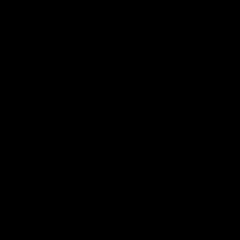 Cross Platform Game Engine
3D Video Game Design
Scripting in C#
Oculus: “Build Your First App”
Game Objects, Colliders, Rigidbodies
Make realistic with using correct angles and velocity
Table
Ice Floor
Bouncy Wall
Puck and Striker
Originally used velocity formula (speed * time)
Rigidbody physics
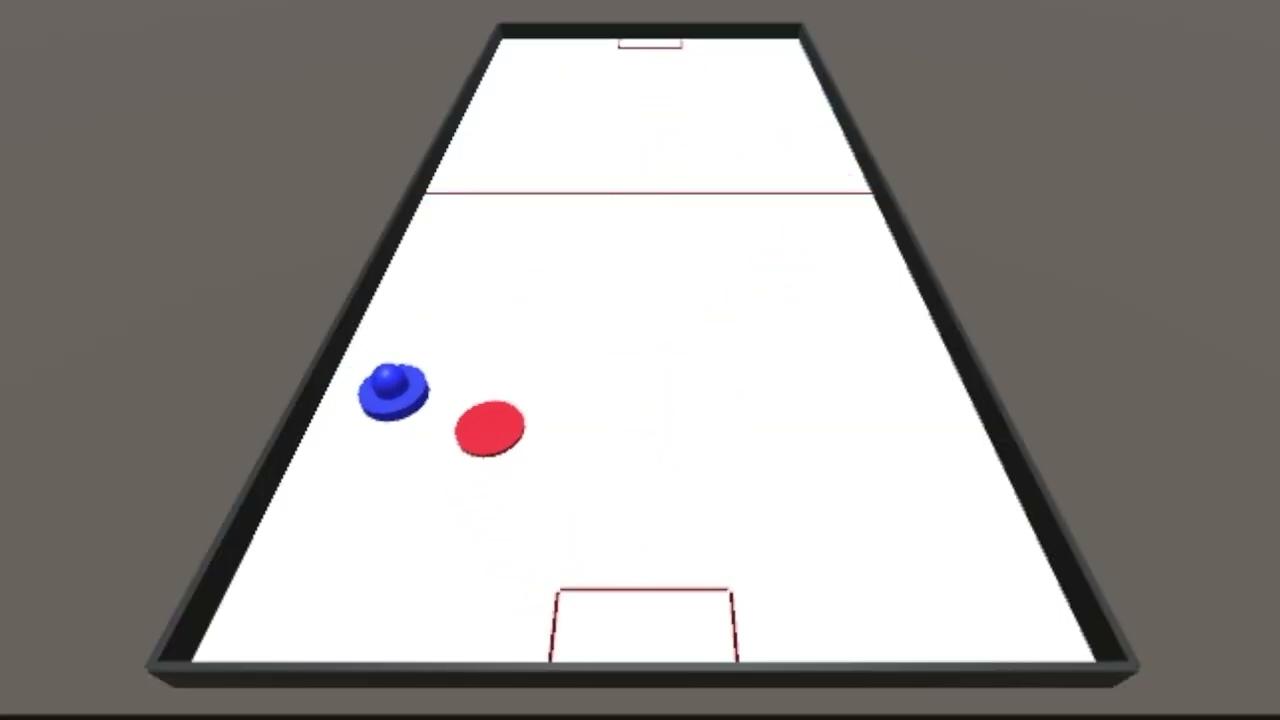 Determine how the player will control the “paddle”
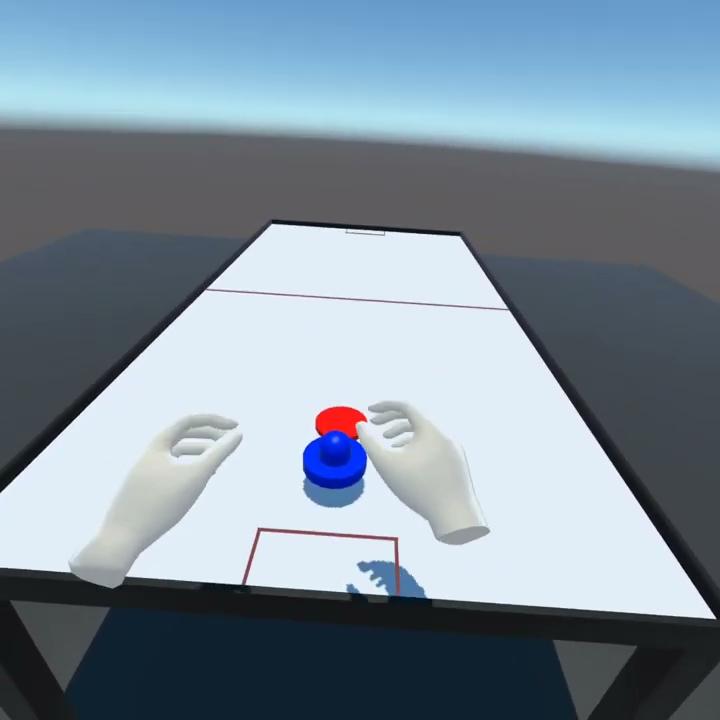 Oculus Integration Package
OVR Player Controller
OVR Grabber
OVR Grabbable
Keep score
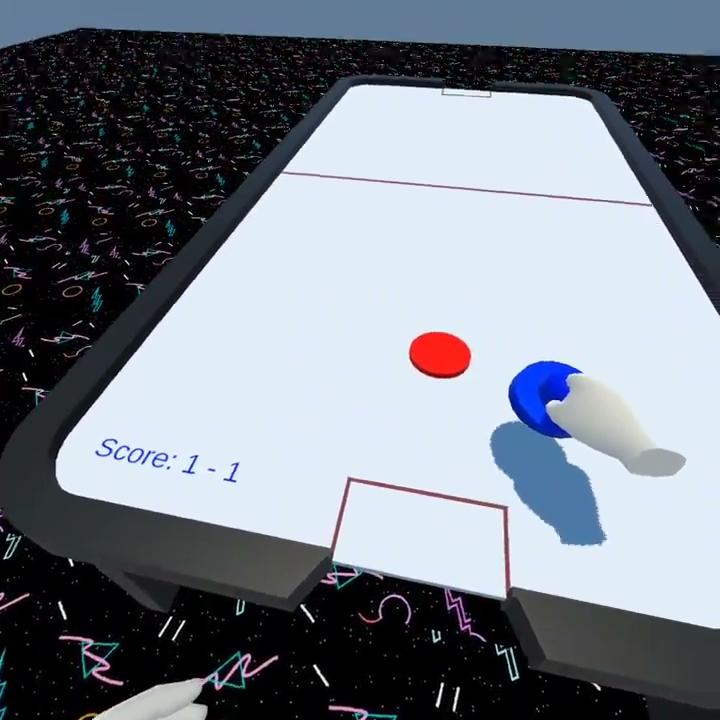 OnCollisionEnter
Introduction of Game Manager
Timer
Play
Pause
Quit
Provide various strategies for the computer “player”
Pong (1972)
CPU tracks position of ball along y-axis
Inspired by The Weekly Coder’s Computer AI video on Youtube
Test Striker Function
Track position of puck on x and z-axis
CPU’s x position < Puck’s x position
Move Right
CPU’s x position > Puck’s x position
Move Left
CPU’s z position < Puck’s z position
Move Forward
CPU’s z position > Puck’s z position
Move Backward
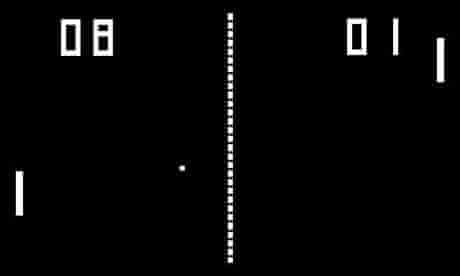 Provide for different skill level of players
Different force added for each level of Test Striker 
Easy: 0.1f
Medium: 0.25f
Hard: 1.0f
Make it fun, exciting, and simple
Environment Design
User Interface (UI)
Audio
Visuals
Exceptions
Striker and puck collision
CPU and puck interaction
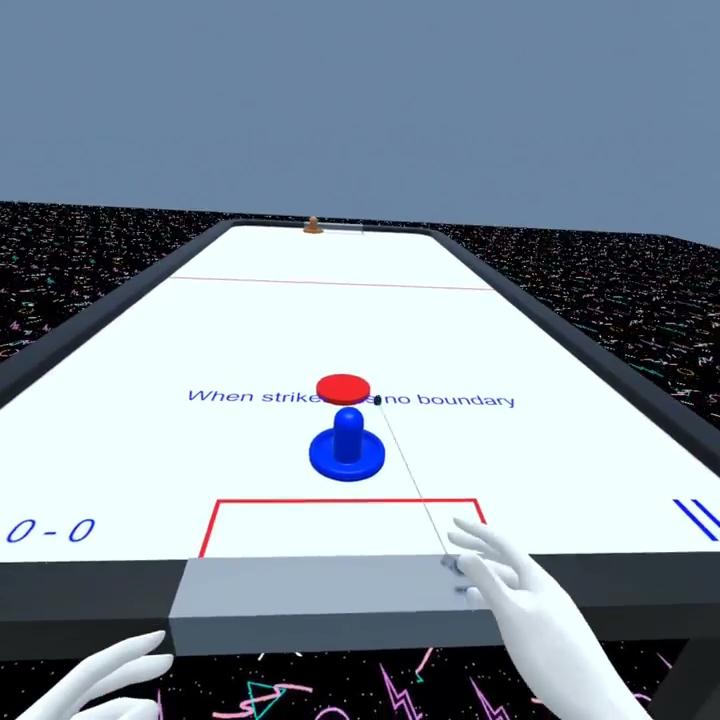 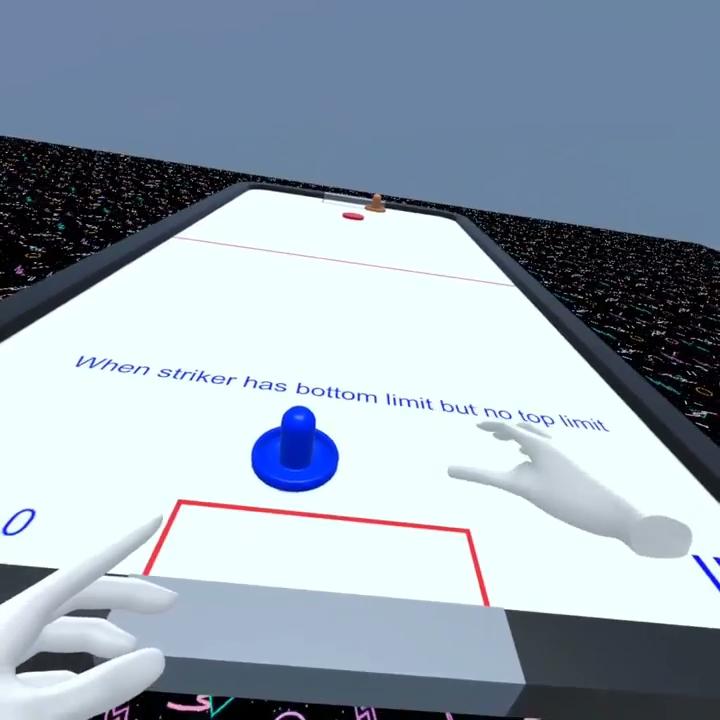 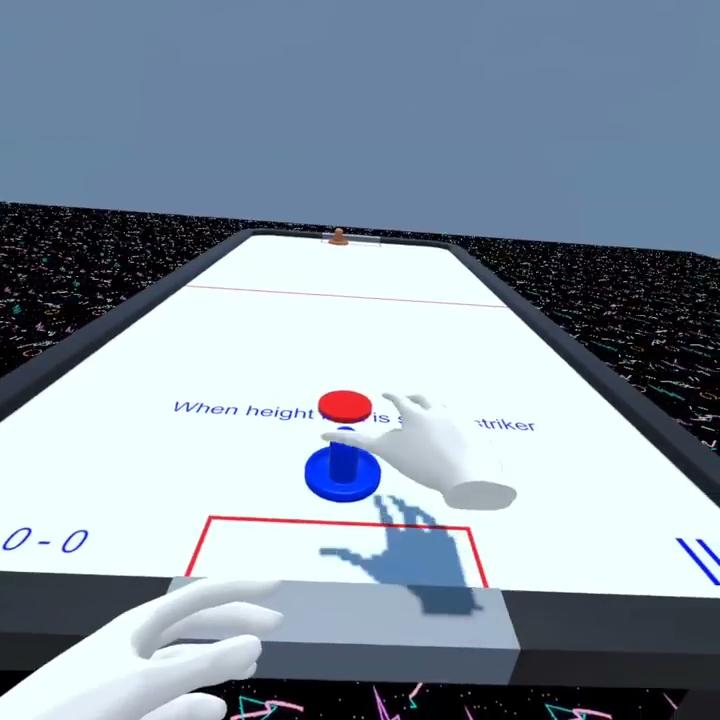 Part II: Demonstration
Part III: Learning & Development Process
Strategies
Unity/Oculus Documentation
Scripting
Unity Tutorials
UI/Gameplay Ideas
Youtube
UI/Gameplay Ideas
Extensions
Ideas for future projects
XR Rig vs. Oculus Integration Package
Mounting striker to user’s hand
Computer Strategy
Environment Design
Customization options
Part IV: Q&A
In Case Things Go Wrong
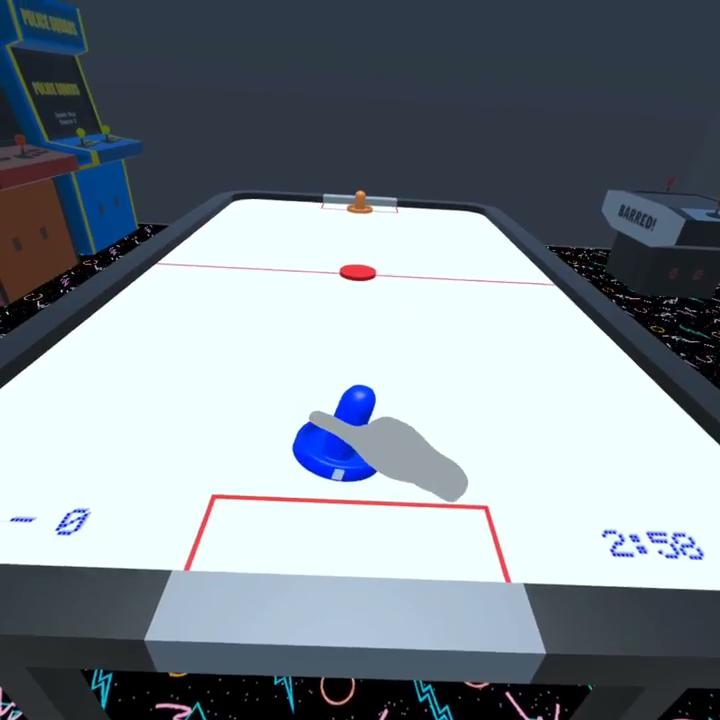 Extra Stuff
The Weekly Coder’s - Computer AI